Conférence internationale sur la Réforme des Finances PubliquesRésultats des évaluations PEFA portant sur la performance des systèmes de gestion des finances publiques
Novembre 2023
Secrétariat PEFA
www.pefa.org
#PEFA
RAPPELS METHODOLOGIQUES
2
2
Le programme PEFA
PEFA : Public Expenditure and Financial Accountability (dépenses publiques et responsabilité financière)
Partenariat créé en 2001
Le programme PEFA fournit un cadre pour évaluer la GFP
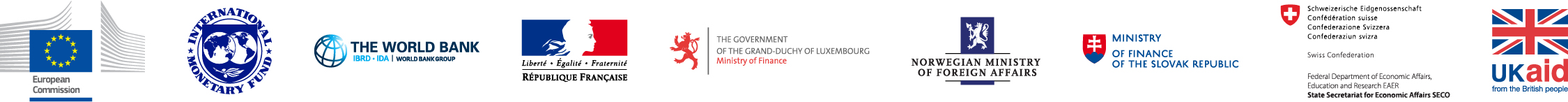 3
Le cadre PEFA
ÉLÉMENTS PROBANTS
Fournit une analyse rigoureuse, constante et factuelle sur la performance de la GFP à un moment précis
IMPACT
Évalue la manière dont la GFP influence les résultats budgétaires et financiers clés : discipline budgétaire globale, allocation stratégique des ressources, efficacité des services fournis
RÉFORMES DE LA GFP
Établit les bases pour l’analyse et l’amélioration de la GFP
PEFA n’évalue pas les politiques publiques.
4
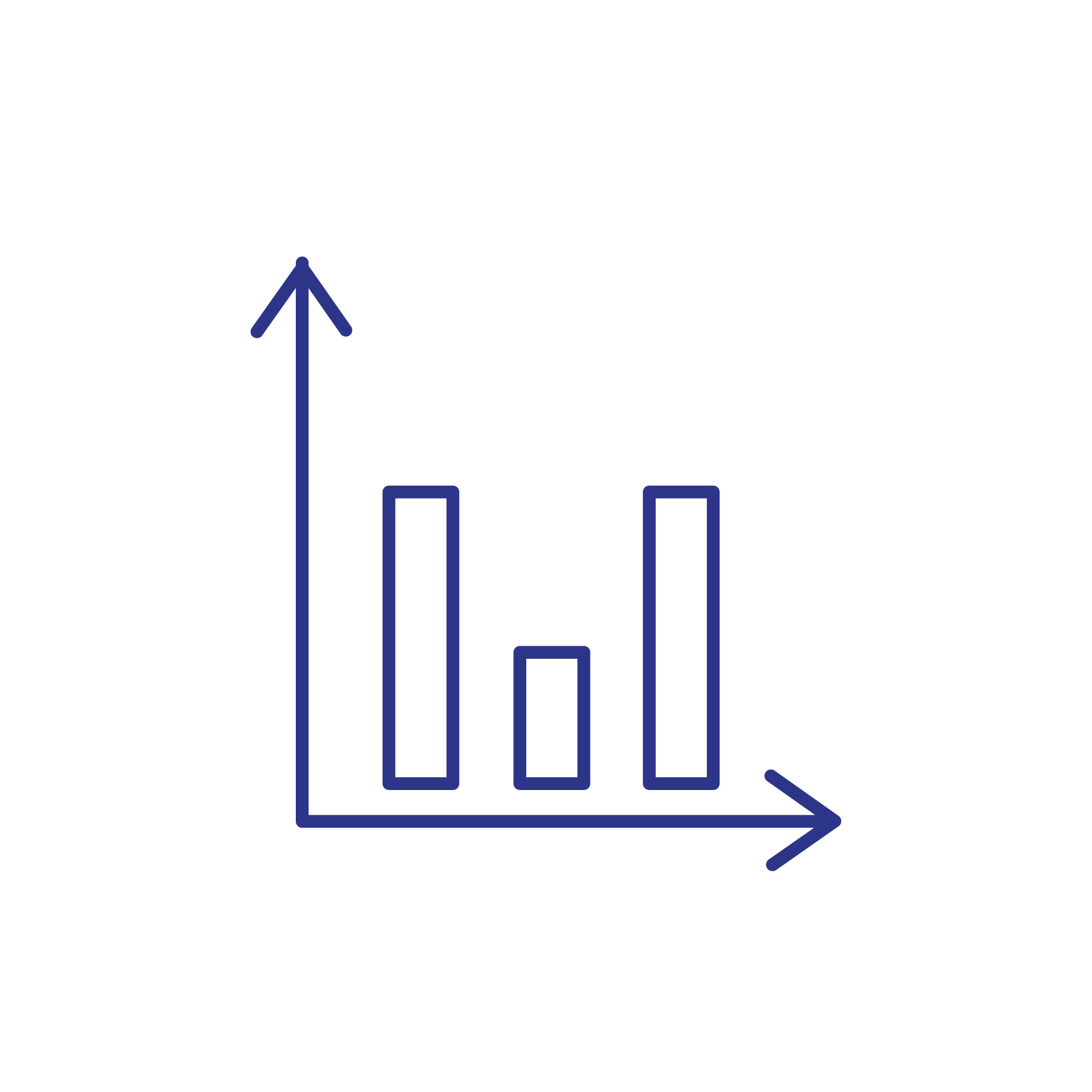 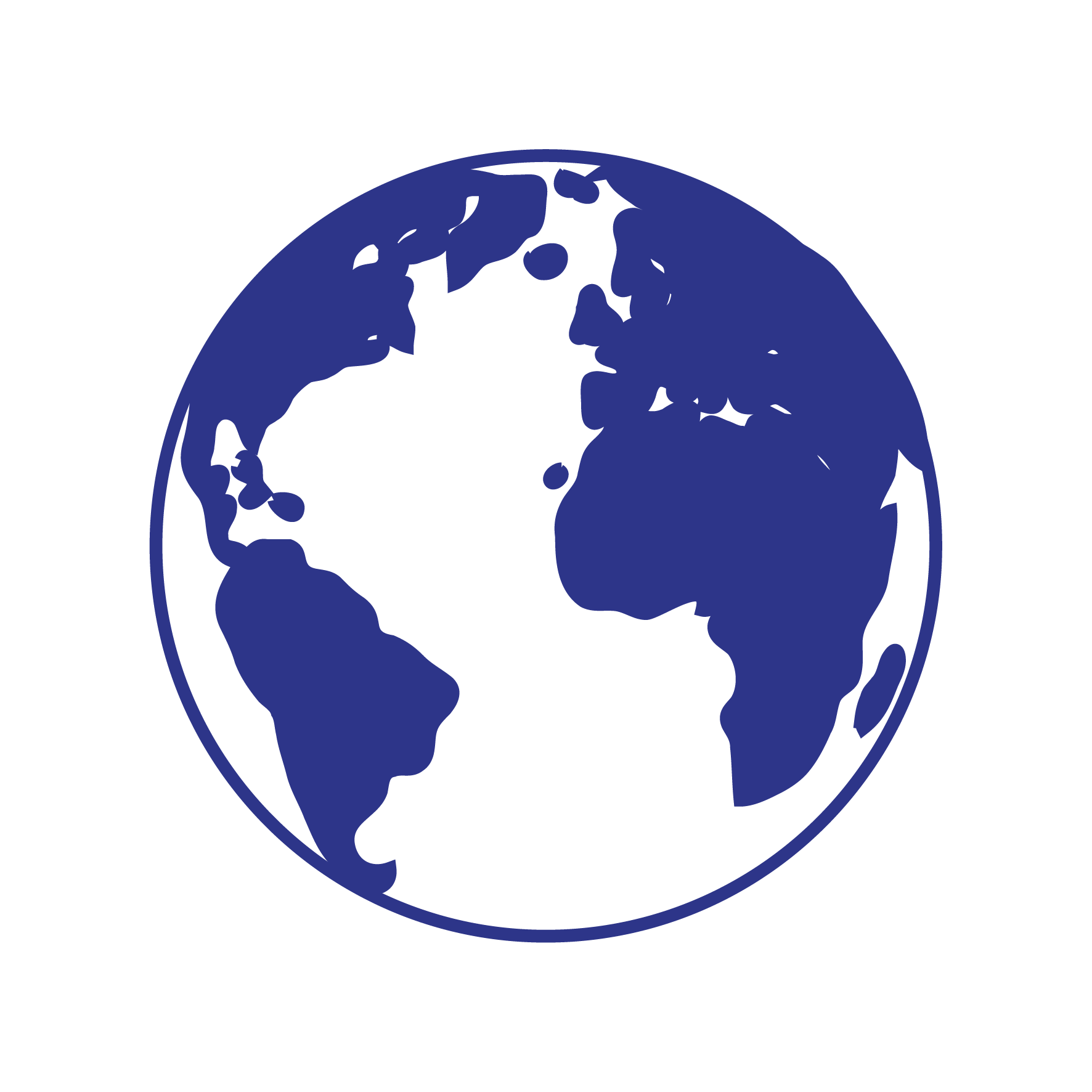 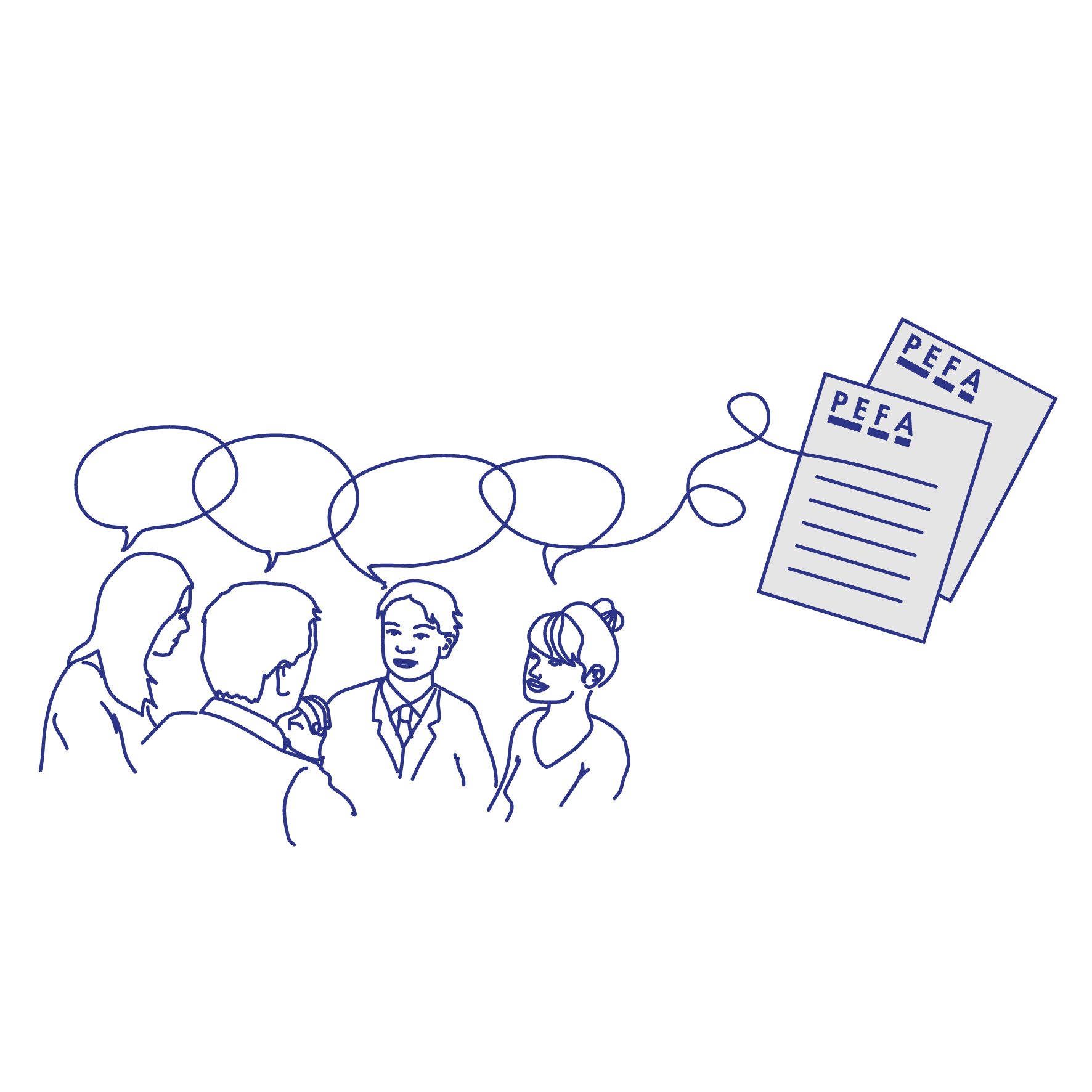 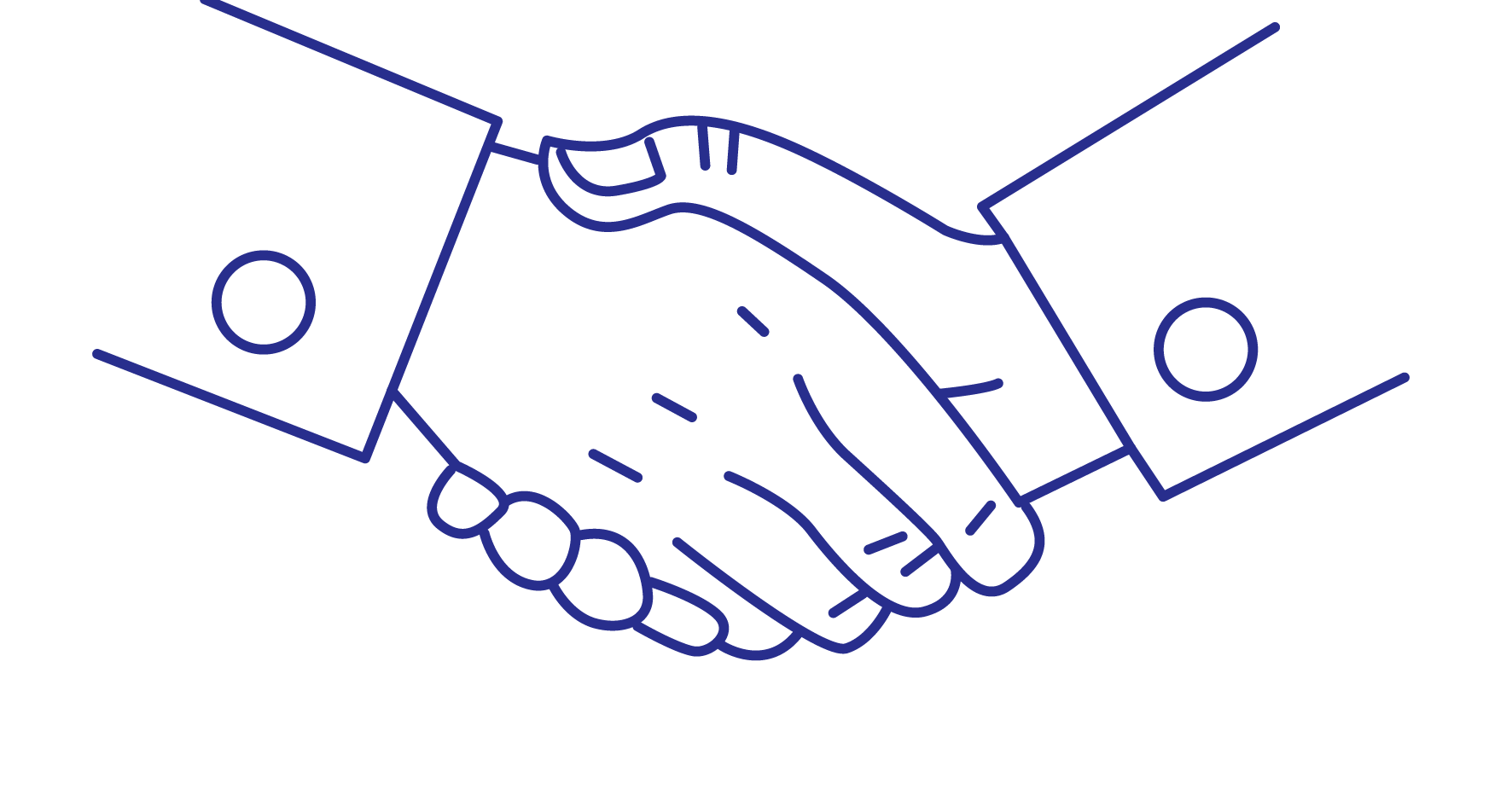 5
Indicateurs de performance PEFA 2016
—FIABILITÉ BUDGÉTAIRE—
PI-1. Dépenses effectives totales
PI-2. Composition des dépenses effectives  
PI-3. Recettes effectives
—TRANSPARENCE DES FINANCES PUBLIQUES—
PI-4. Classification du budget
PI-5. Documentation budgétaire
PI-6. Opérations de l'administration centrale non comptabilisées dans les états financiers
PI-7. Transferts aux administrations infranationales
PI-8. Utilisation des informations sur la performance pour assurer les prestations de services
PI-9. Accès du public aux informations budgétaires
—GESTION DES ACTIFS ET DES PASSIFS—
PI-10. Établissement de rapports sur les risques budgétaires
PI-11. Gestion des investissements publics
PI-12. Gestion des actifs publics
PI-13. Gestion de la dette
—STRATÉGIE BUDGÉTAIRE ET ÉTABLISSEMENT DU BUDGET FONDÉS SUR LES POLITIQUES PUBLIQUES—
PI-14. Prévisions macroéconomiques et budgétaires
PI-15. Stratégie budgétaire
PI-16. Perspectives à moyen terme de la budgétisation des dépenses
PI-17. Processus de préparation du budget
PI-18. Examen des budgets par le pouvoir législatif
—PRÉVISIBILITÉ ET CONTROLE DE L’EXÉCUTION DU BUDGET—
PI-19. Gestion des recettes
PI-20. Comptabilisation des recettes
PI-21. Prévisibilité de l'affectation des ressources en cours d'exercice
PI-22. Arriérés de dépenses
PI-23. Contrôles des états de paie
PI-24. Gestion de la passation des marchés
PI-25. Contrôle interne des dépenses non salariales
PI-26. Audit interne
—COMPTABILITÉ ET REPORTING—
PI-27. Intégrité des données financières
PI-28. Rapports  budgétaires en cours d’exercice
PI-29. Rapports financiers annuels 	
—SUPERVISION ET AUDIT EXTERNES—
PI-30. Audit externe
PI-31. Examen des rapports d’audit par le pouvoir législatif
6
Grille de notation
Chaque composante est notée séparément.
7
Limites de la comparaison entre paysExemple: PI-11.1 Analyse économique des projets d’investissement
8
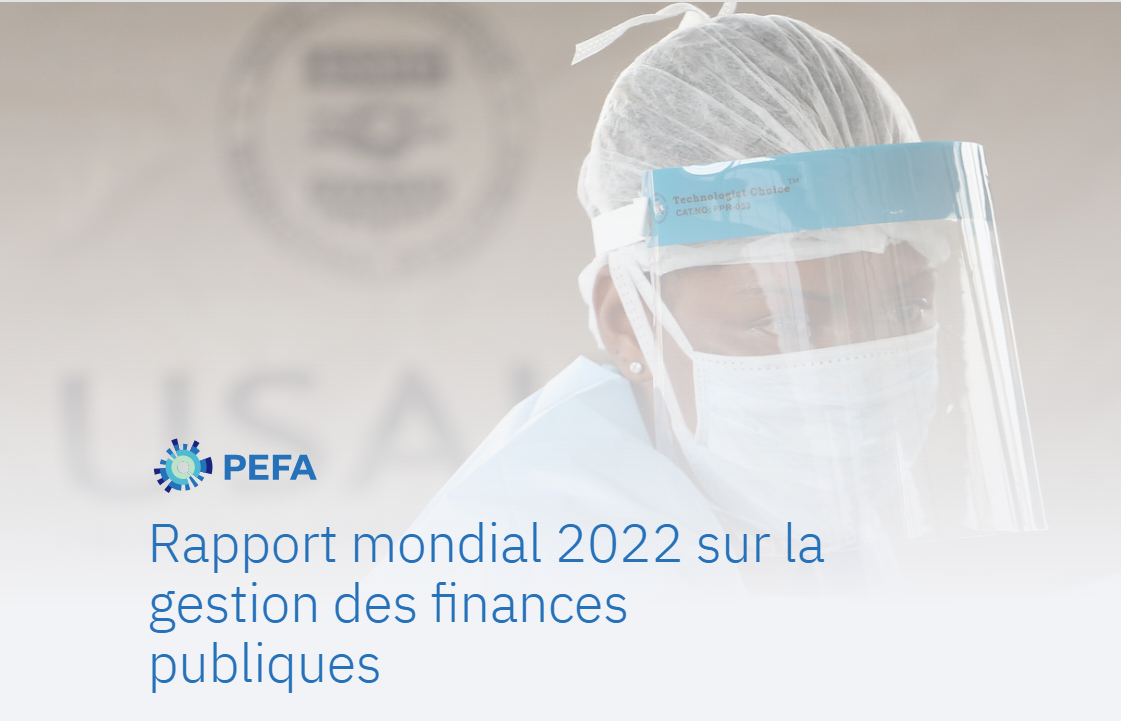 https://www.pefa.org/global-report-2022/fr/
9
RESULTATS DES EVALUATIONS PEFA REALISEES DANS LES PAYS PARTICIPANT A LA CIRFIP
10
10
Catégories utilisées pour l’analyse
Pas de PEFA en Guinée Equatoriale
11
Aperçu
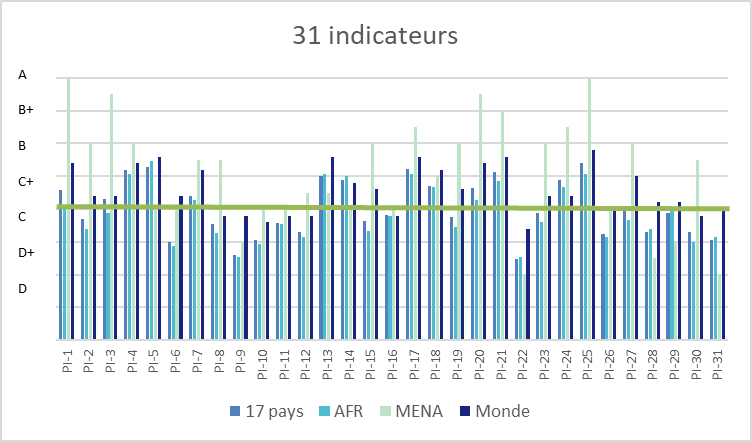 12
Points forts
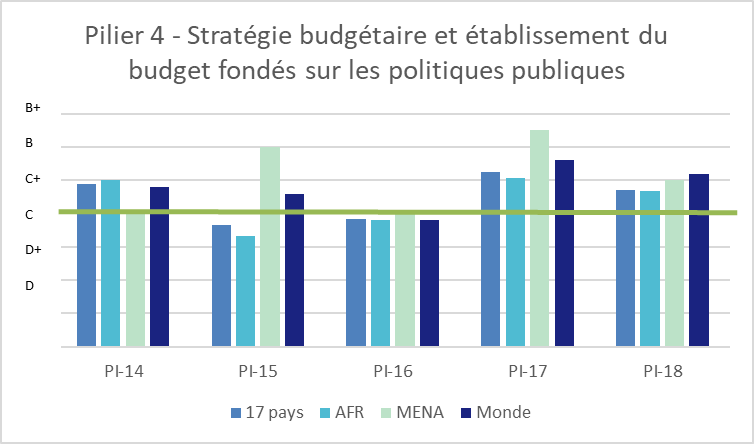 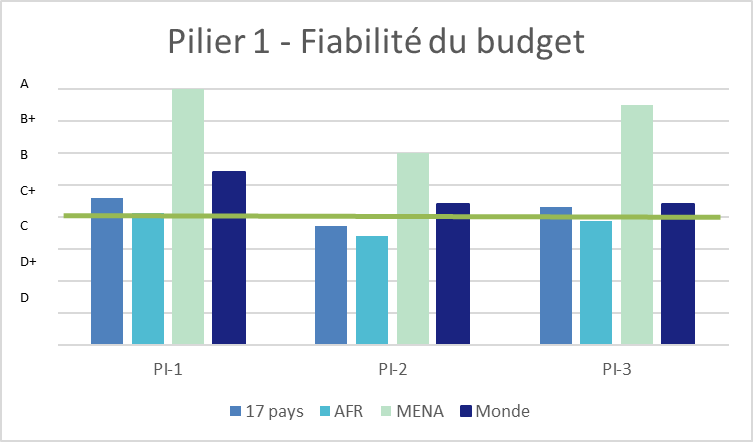 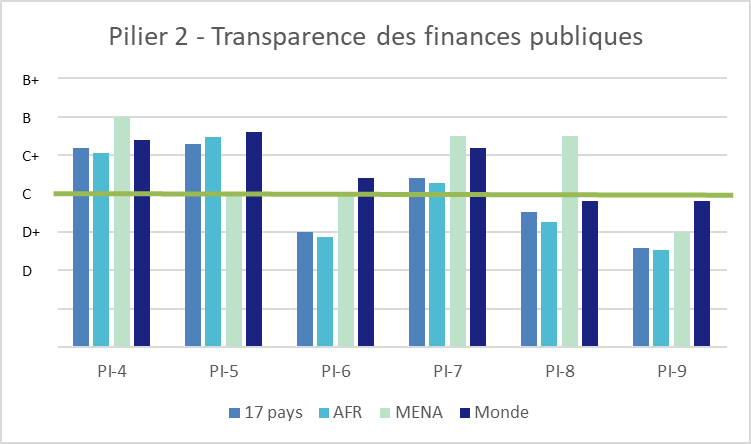 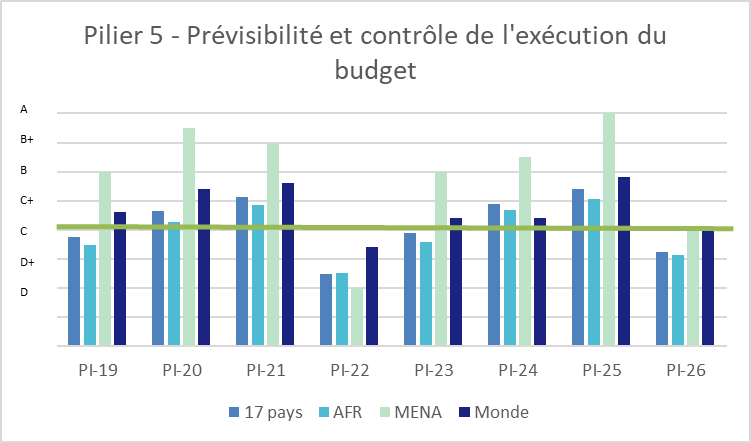 13
Points faibles
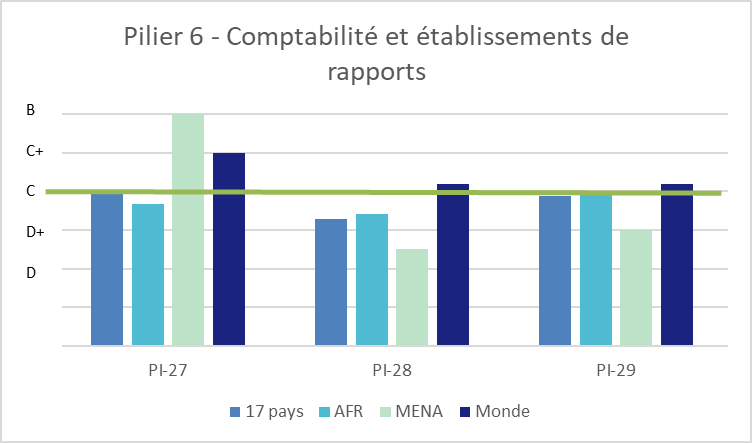 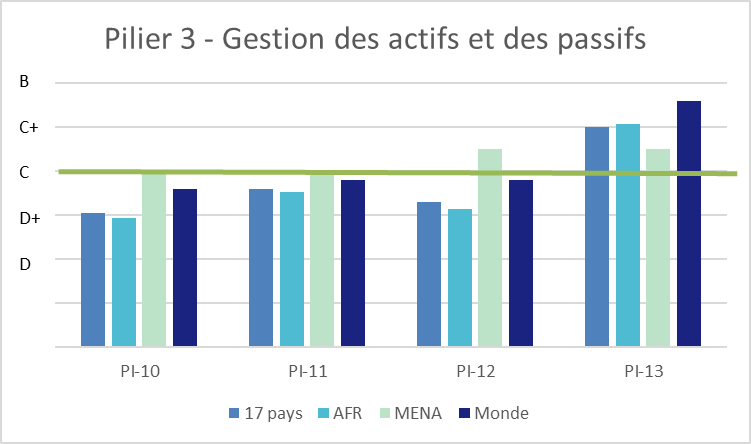 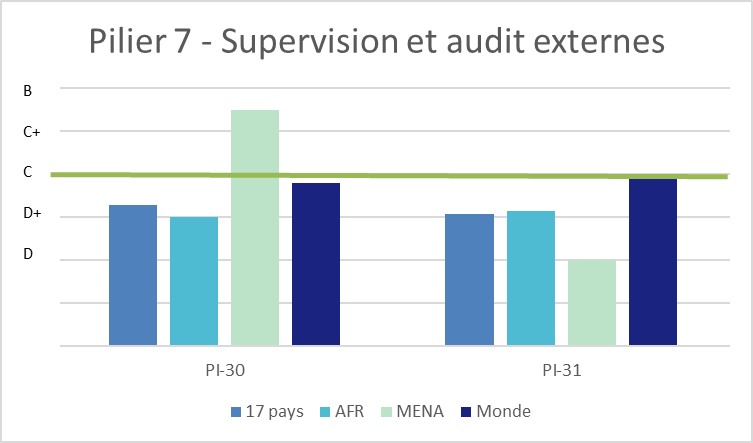 14
Evolution des notes
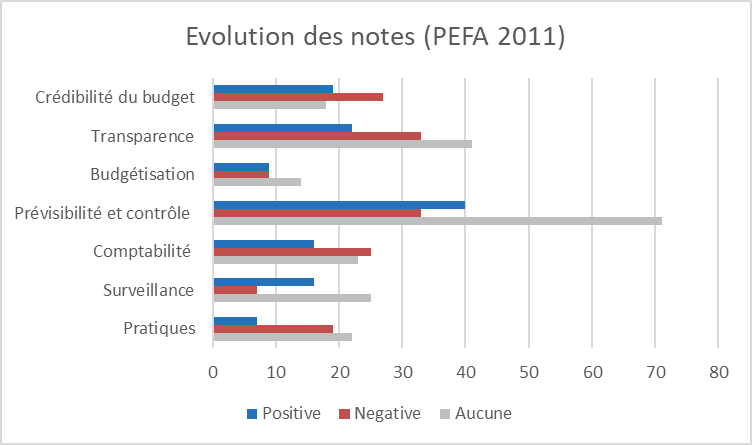 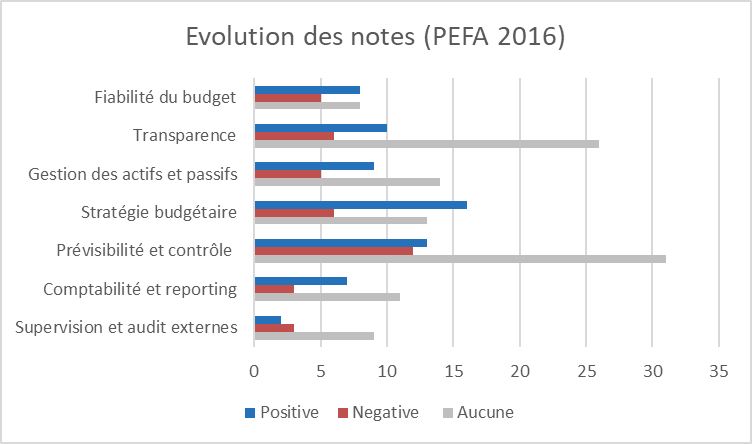 7 pays avec au moins 2 PEFA 2016
15 pays
15
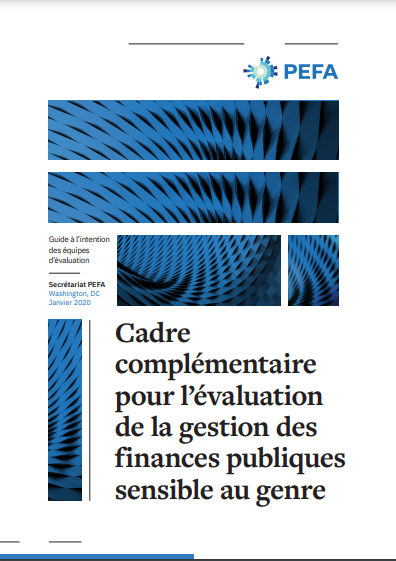 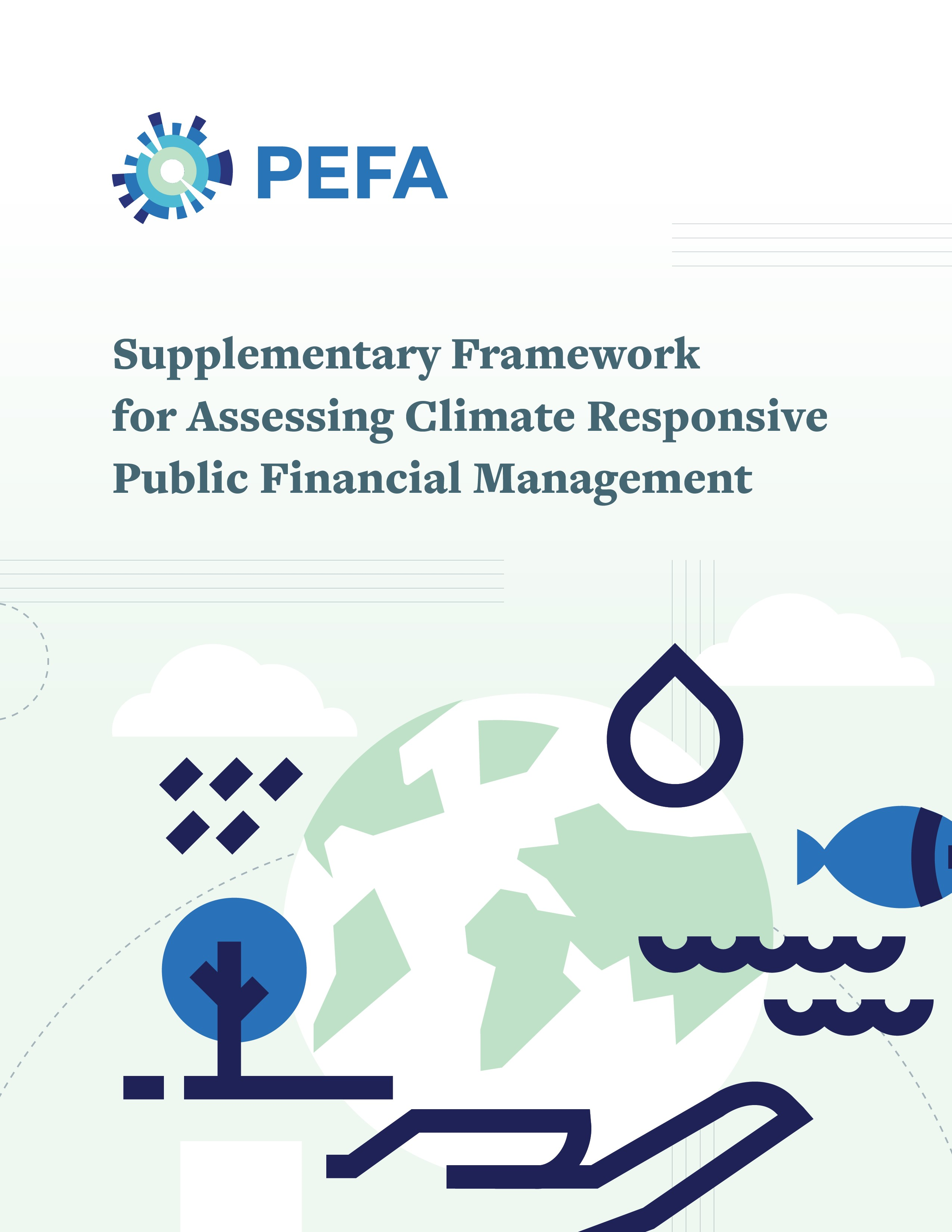 Cadre complémentaire pour l’évaluation de la gestion des finances publiques sensible au climat
CADRES PEFA COMPLEMENTAIRES
16
UTILISER PEFA POUR SOUTENIR L’AMÉLIORATION DE LA GESTION DES FINANCES PUBLIQUES
17
MANUEL PEFA – VOLUME IV
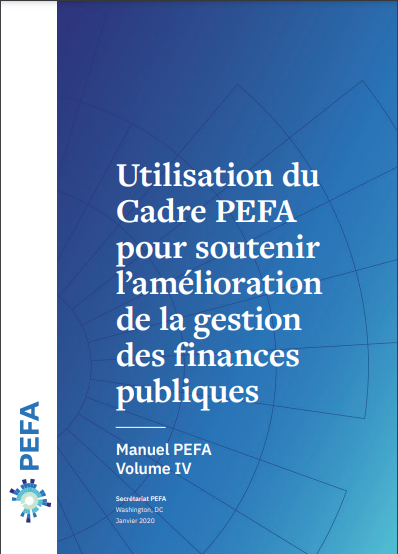 18
www.pefa.org
Utiliser PEFA pour soutenir l’amélioration de la GFP: étapes clés et questions
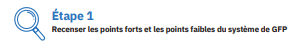 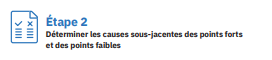 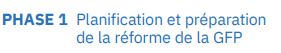 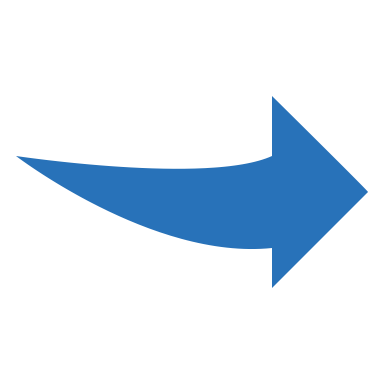 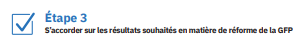 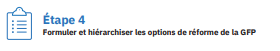 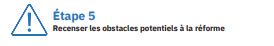 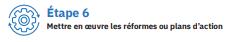 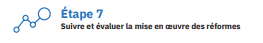 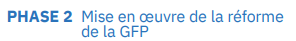 19
Utiliser PEFA pour soutenir l’amélioration de la GFP
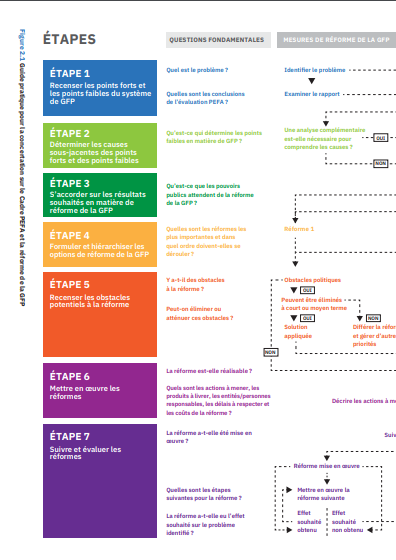 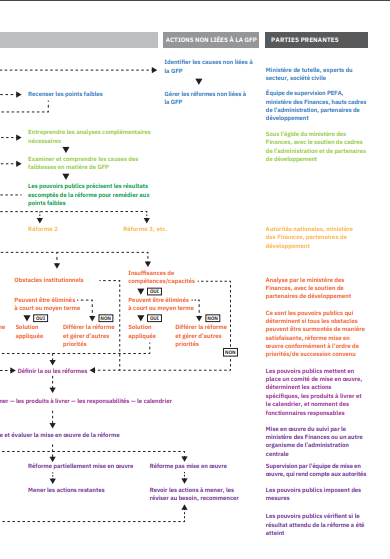 20
Utiliser PEFA pour soutenir l’amélioration de la GFP
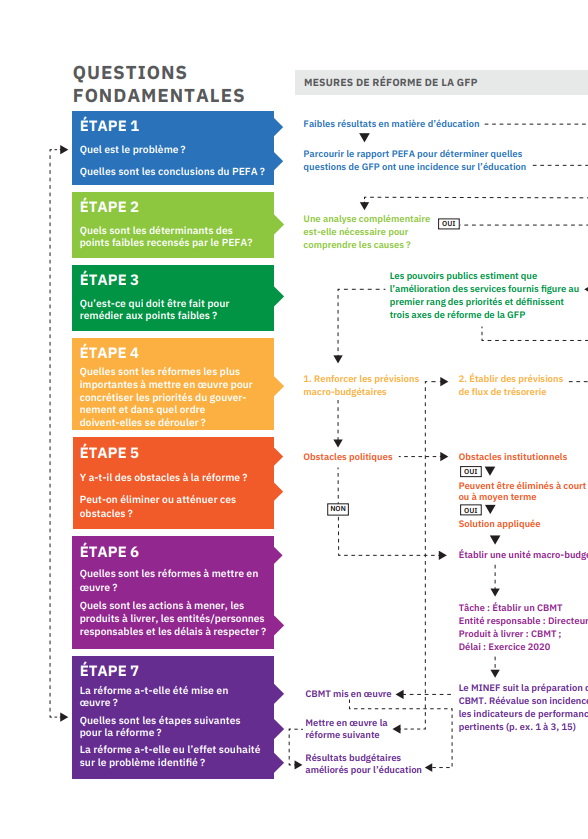 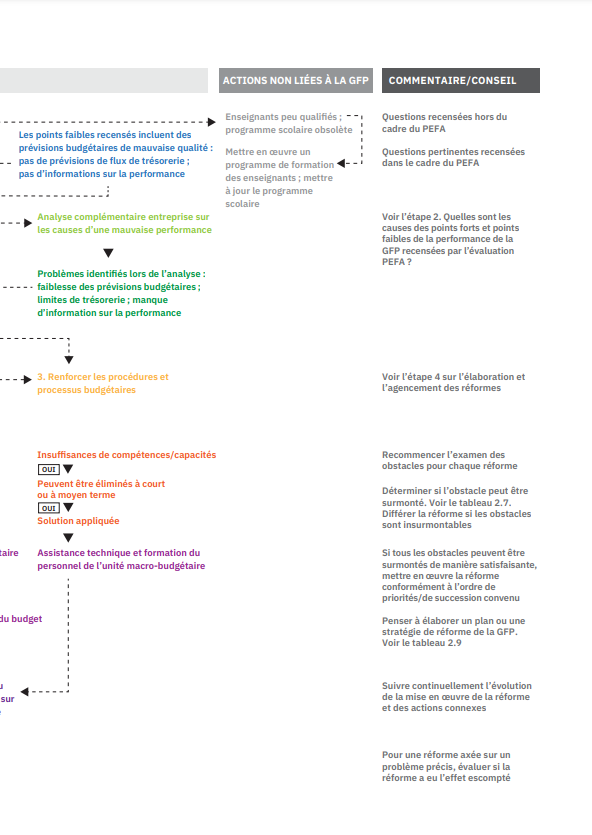 21
PEFA: un apport parmi d’autres
Les informations issues des évaluations PEFA peuvent être insuffisantes pour établir un plan d’actions de réforme détaillé
Des études et analyses complémentaires peuvent être nécessaires pour enricher le diagnostic sur la GFP dressé par l’évaluation PEFA
Des analyses détaillées des causes sous-jacentes peuvent être nécessaires pour la formulation des plans d’action détaillés
De telles analyses doivent cibler les domaines prioritaires
Des diagnostics complémentaires sont disponibles
Transparence budgétaire (FTE), administration fiscale (TADAT), gestion des dettes (DEMPA), investissement public (PIMA), commande publique (MAPS)
22
INVENTAIRE DES OUTILS DE DIAGNOSTIC DE LA GFP (2022)
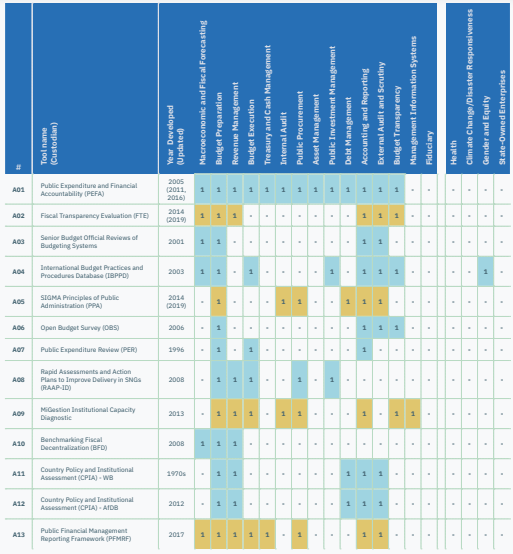 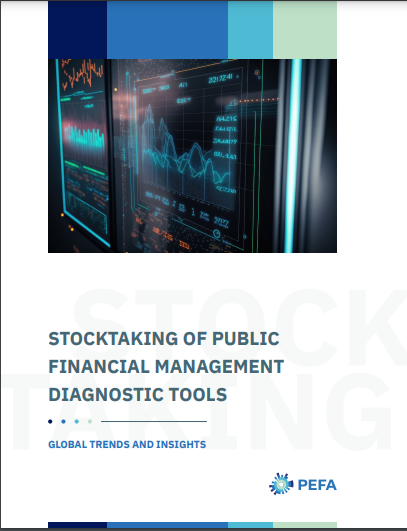 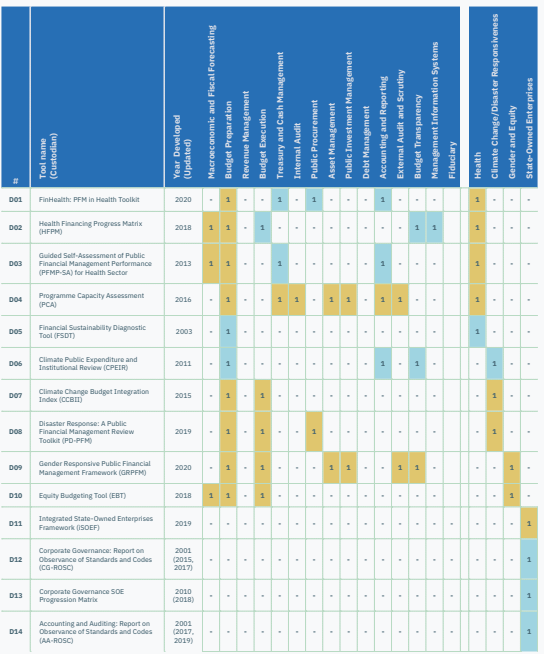 23
www.pefa.org
PEFA pour le contrôle et le suivi de la réforme de la GFP
Fréquence des évaluations envisageable
Application de l’éventail complet des indicateurs tous les 3 à 5 ans
Entre deux évaluations PEFA, le suivi des progrès de la réforme peut se traduire par les actions ci-après :
le suivi annuel de certains indicateurs et/ou composantes  (ex. les indicateurs susceptibles d'être affectés par la réforme)
une attention particulière portée sur le suivi des progrès sur la mise en œuvre des mesures de réforme (c'est-à-dire un suivi reposant sur les activités)
24
Plus d’informations sur PEFA
www.pefa.org
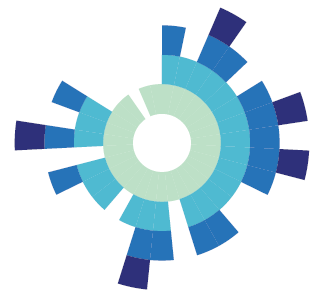 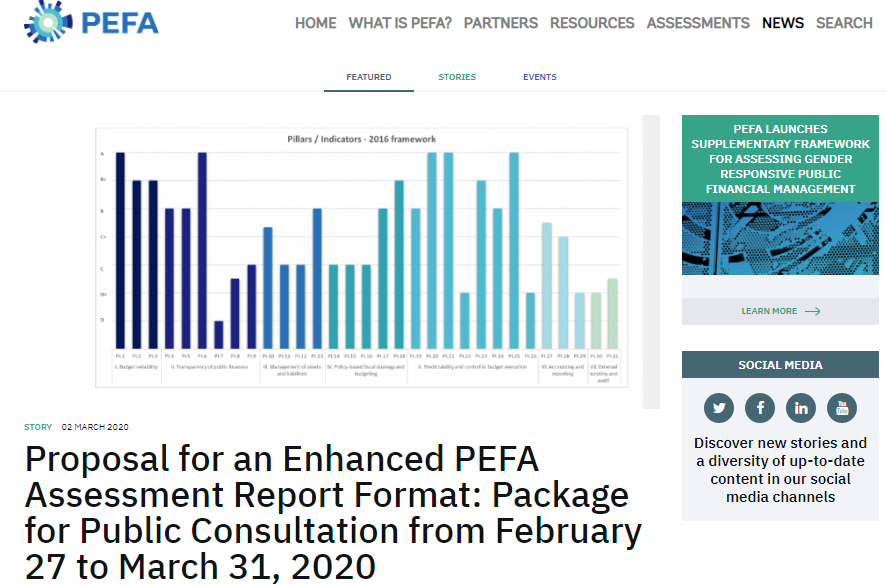 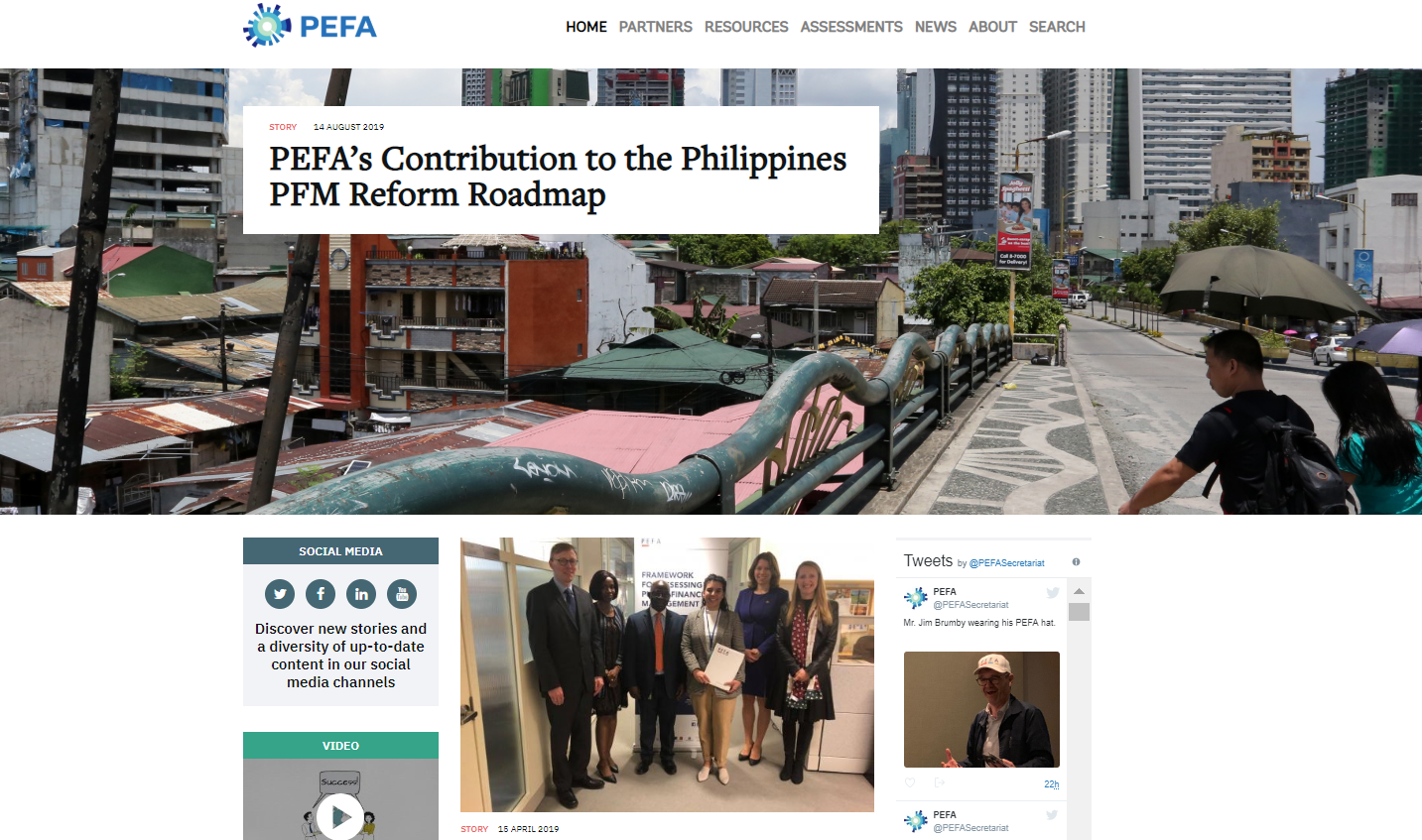 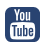 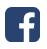 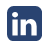 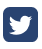 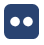 Contactez-nous : services@pefa.org
25